Guide
Tips 
Include details that show what makes each person unique in the context of your project.
Reference personas throughout the project to help your team make decisions aligned with the needs of the people you are building the product with.
What barriers does this person face to engagement? Understanding language, cultural, emotional, systemic, and physical limitations will help you design for belonging.
Extend each user persona to three scenarios: 
permanent (e.g. limited to one arm)
temporary (e.g. has a broken arm)
situational (e.g. holding a baby in one arm)
Persona 

Personas are character sketches of the types of people who will use and benefit from your product. The creation of personas helps the team understand the motivations and behaviors behind people's actions. 

Observe and learn from real people before filling in the worksheet.
Quote: Add here
Insert Photo Here
Narrative:
Add here
Name, Demographics
Add here
Expectations

Add here
Priorities

Add here
Needs

Add here
Fears

Add here
Barriers

Add here
Example
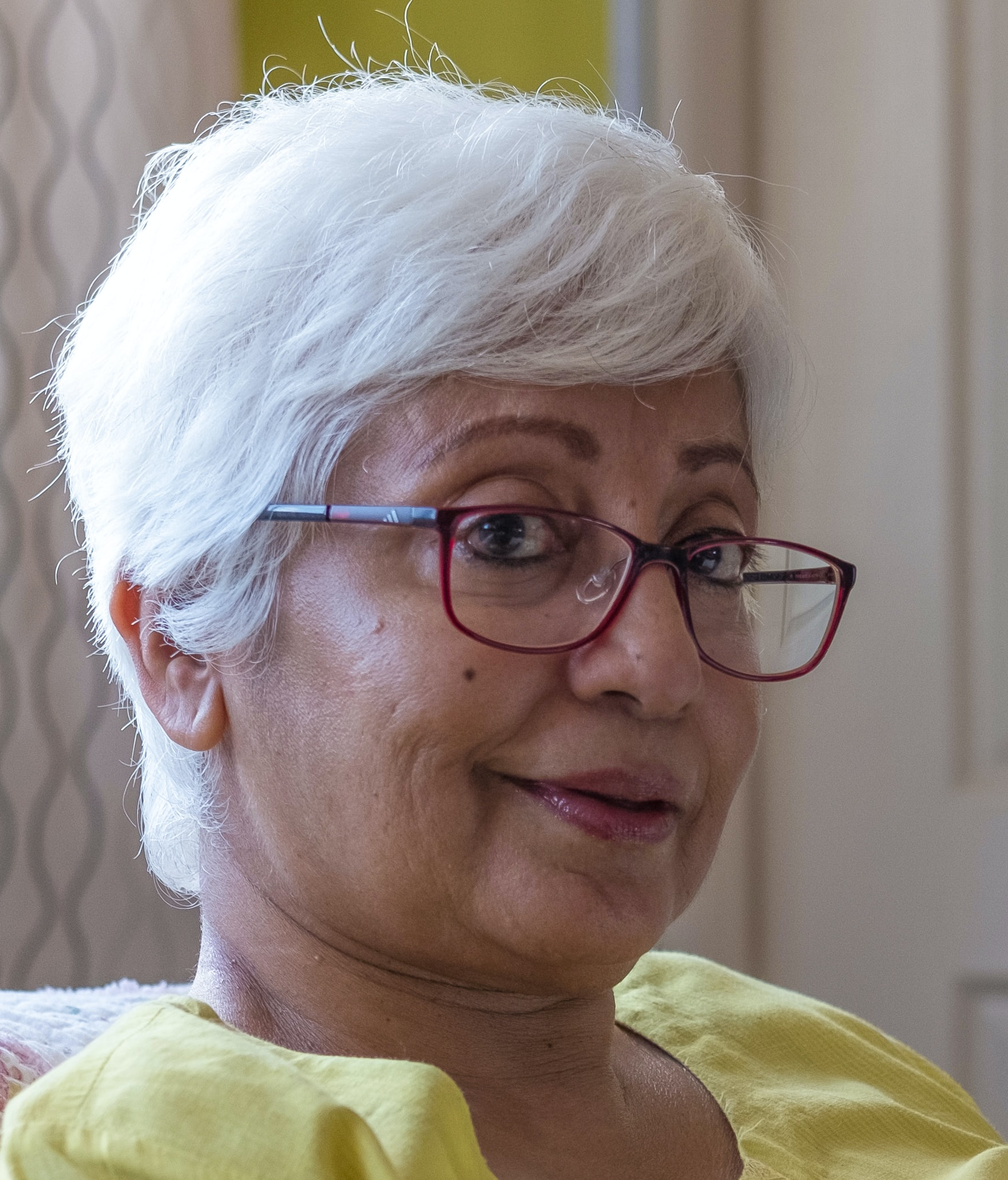 Quote: “we’re still trying to figure out how to bring services/programs to population that don't have tech”
Narrative:
Sandy is a community leader of Mission Neighborhood Center who currently works with community members to connect them to the right resources. She is a full-time employee who has dedicated her life to working with the people in her neighborhood. She has extensive knowledge of where and how to access resources in San Francisco, so most of the community members frequent their center to talk to her. Outside of her job, she has a daughter and a mother living with her and she takes care of them after hours and on weekends.
Sandy, Community Member, 43
Needs 

Lessen the digital divide of community members who are not tech savvy.

Easy way to connect with community members.

Resources that are up to date.
Barriers 

Vision decline and arthritis.
Priorities 

Trust between community partners and members is important.

Help community members adapt to technology especially during COVID, where most resources have shifted online.
Fears 

Concerns about privacy when using a new technology.

Do not want to use another system outside of what is mandated.
Expectations 

Technology will be used to decrease communication gap.